SafescaleС нами - безопаснее
Кулага Даниил
Панин Михаил
Дейнега Леонид
Коган Илья
ММ-01
Проблема/решение
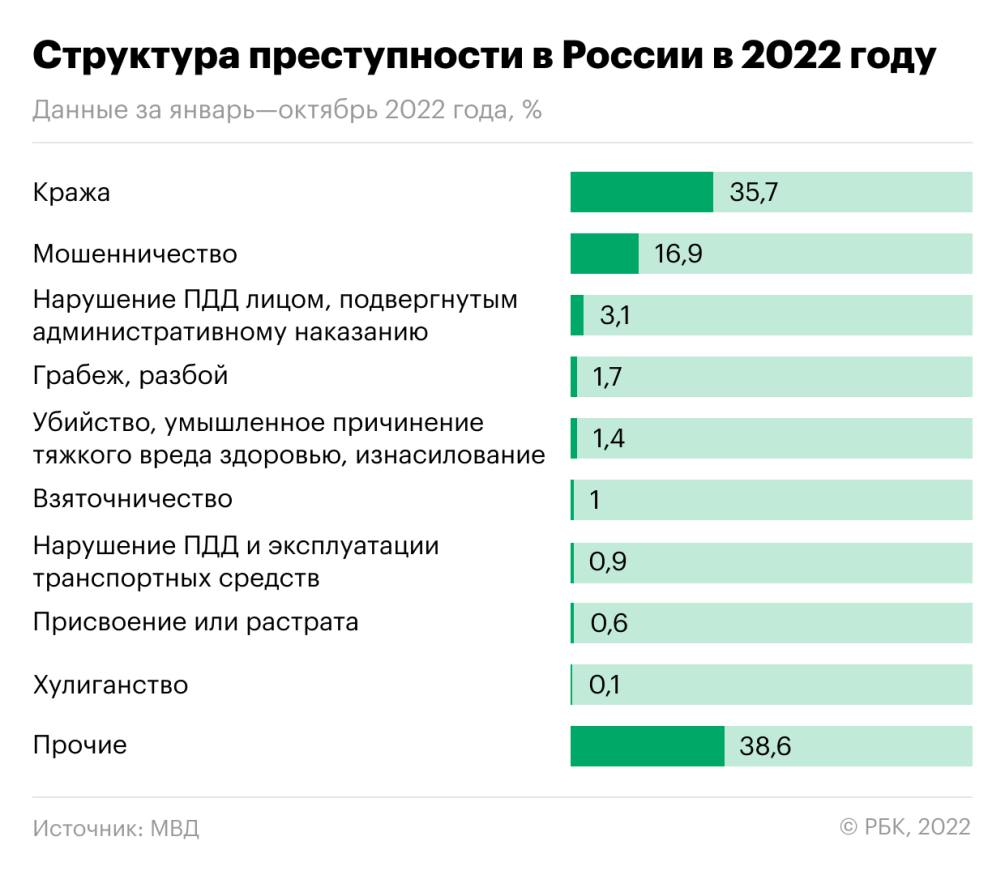 Проблема:
Часто маршрут наших граждан проходит через неизвестные(возможно очень опасные) районы наших городов.
Совершённое правонарушение может быть не    замечено правоохранительными органами.


Решение:
Прокладывание безопасных маршрутов, избегая опасных участков, районов.
С2G.
ПРОДУКТ
Цифровая платформа для смартфона, являющееся системой навигации, прокладывающее маршрут из точки А в точку Б с учётом криминального рейтинга того или иного района/улицы. Также приложение показывает все обнаруженные ЧП в радиусе 3 км.
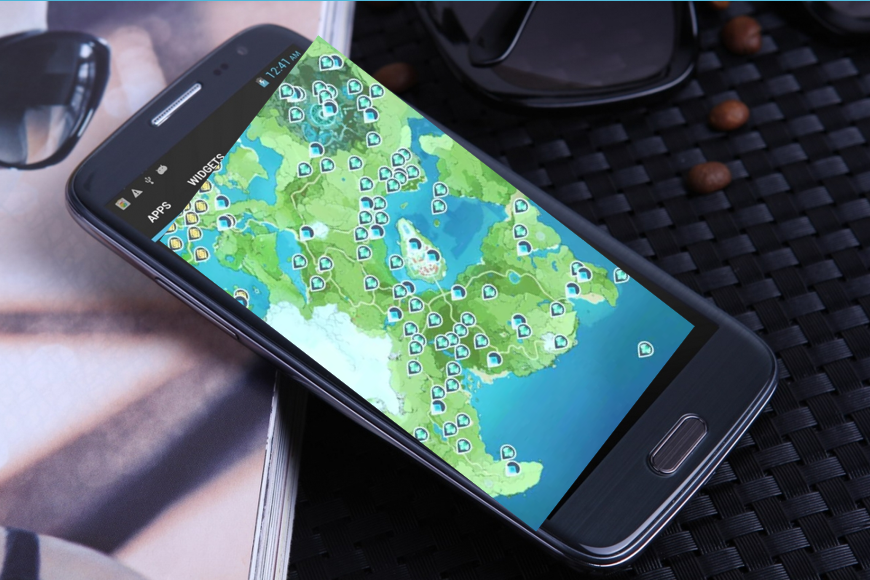 ПРЕИМУЩЕСТВА
Проект разрабатывается на благо государства
Полностью отечественная разработка
Благодаря сервису, люди могут выбрать 3 варианта маршрутов (Скорость/оптимальный/безопасность)
Удобно для полиции, ведь они могут отслеживать районы с наибольшей преступной активностью
Конкуренты
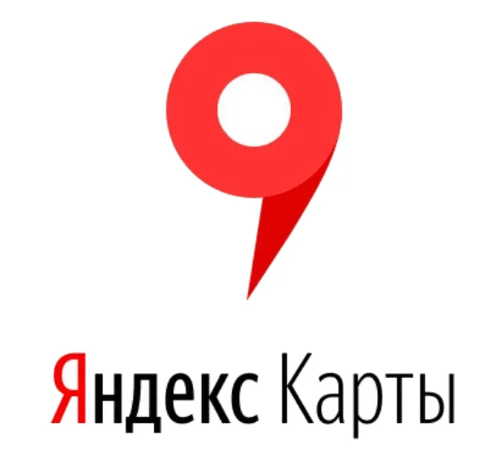 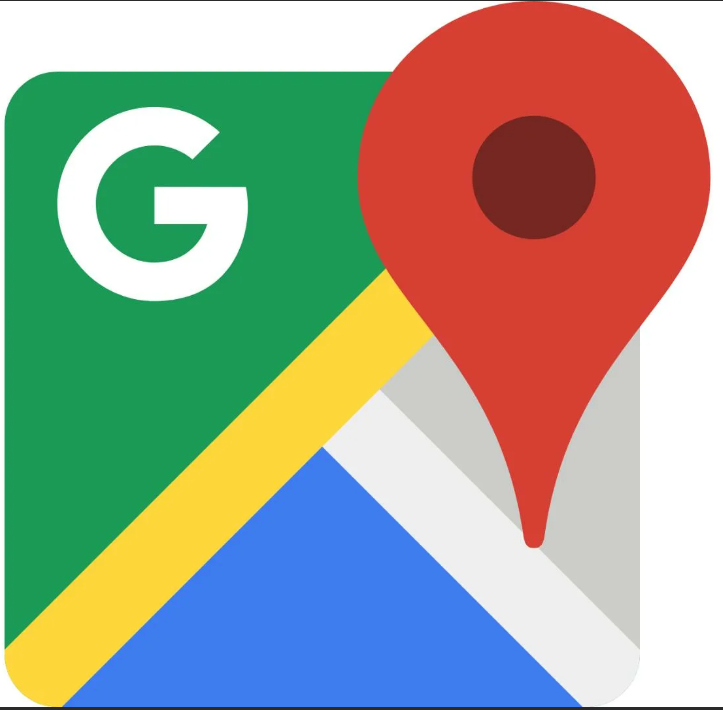 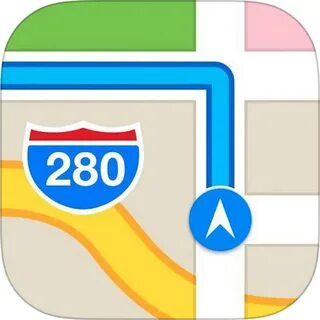 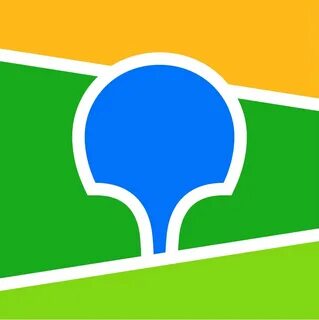 Дорожная карта
4
2
Обратная связь и доделывание недоработок
	(2 кв. 2026)
Работа над MVP (до конца 2024)
5
1
Презентация и выпуск проекта на массовый рынок (конец 2026)
Проработка деталей проекта (до конца 2023)
3
Beta-тестирование (до конца 3 кв. 2025)
РЫНОК
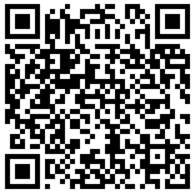 TAM SAM SOM
Затраты
3.000.000 рублей
1.500.000 рублей
Создание цифровой платформы (закупка серверов, разработка дизайна, интерфейса, заключение договора)
Привлечение людей – PR-компания
Аналитика
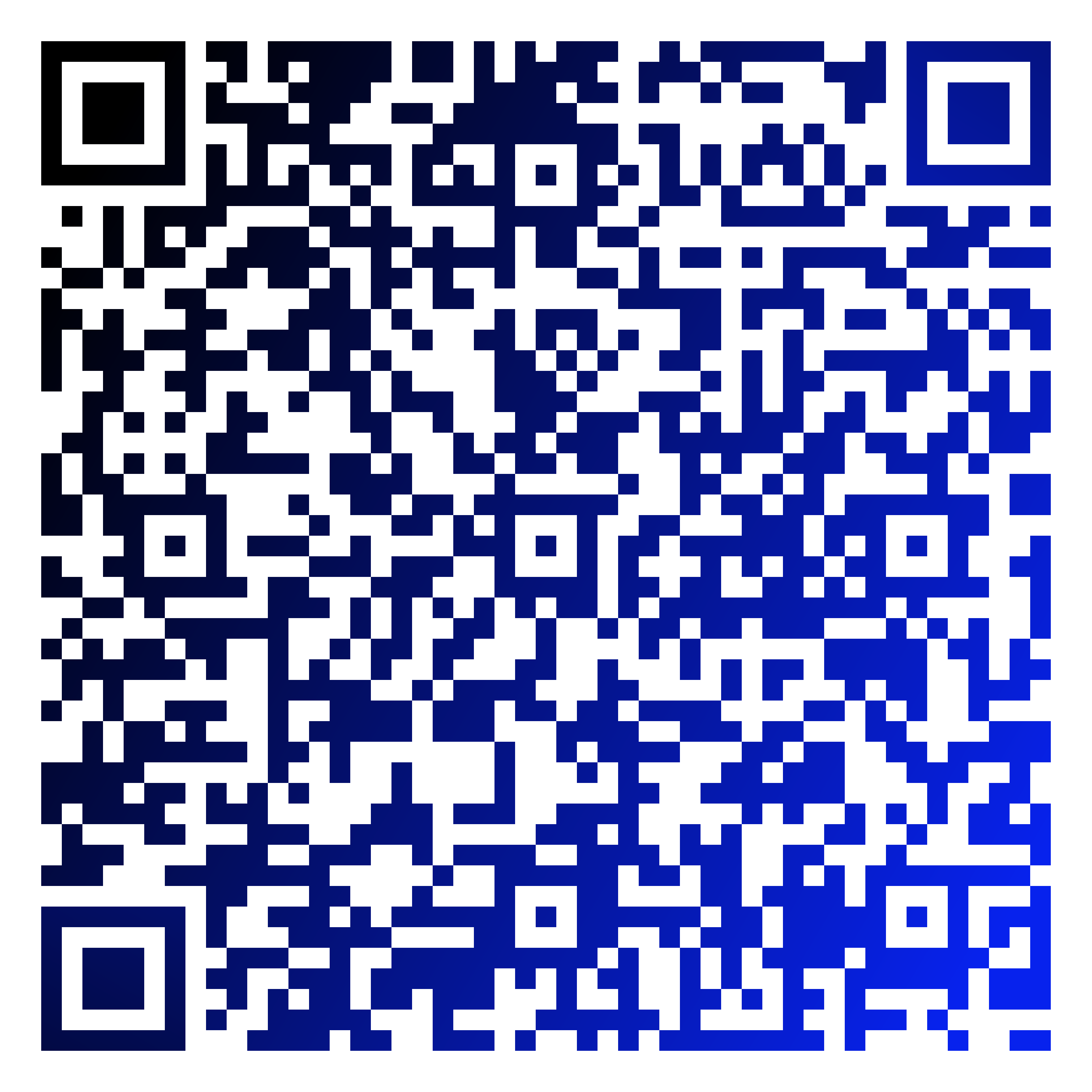 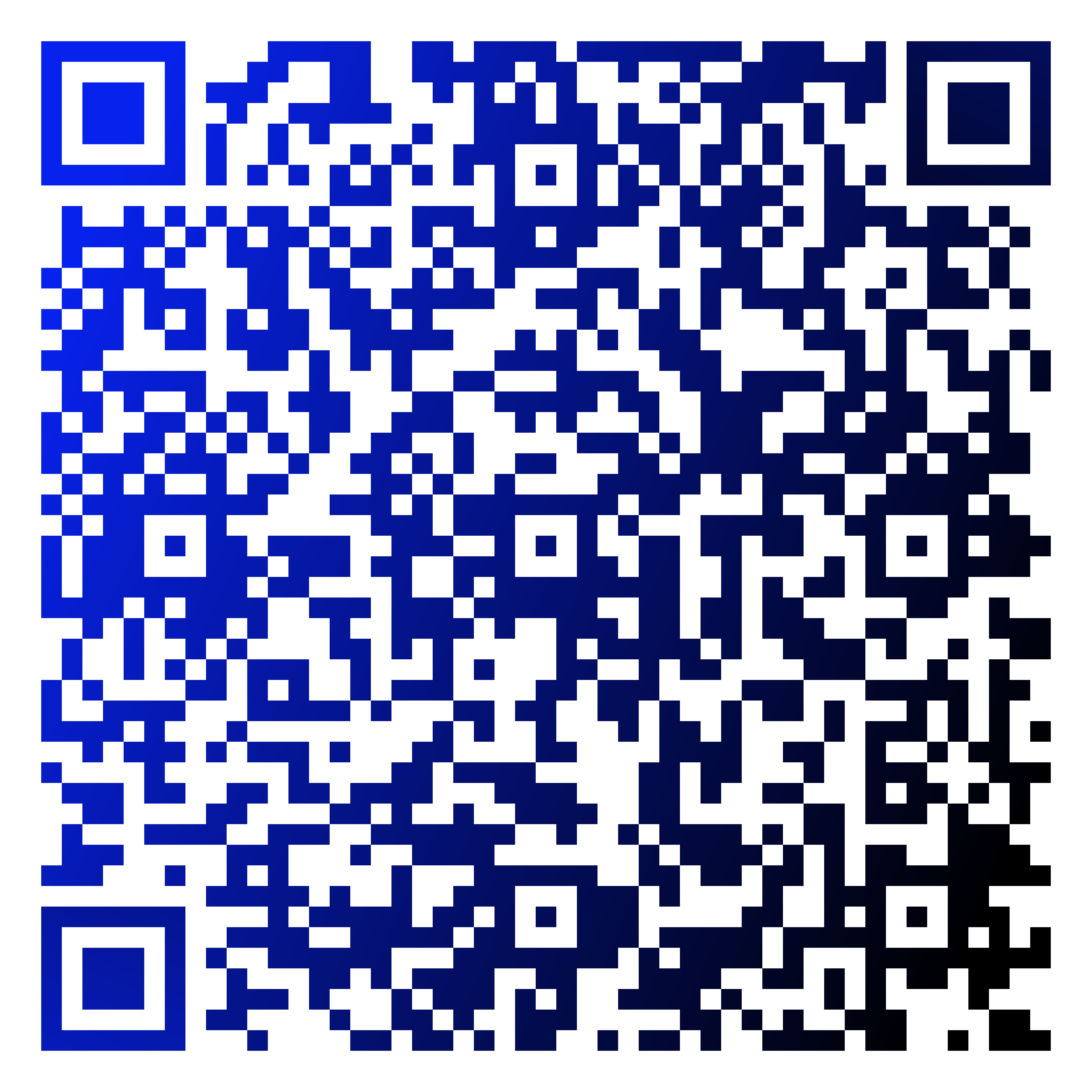 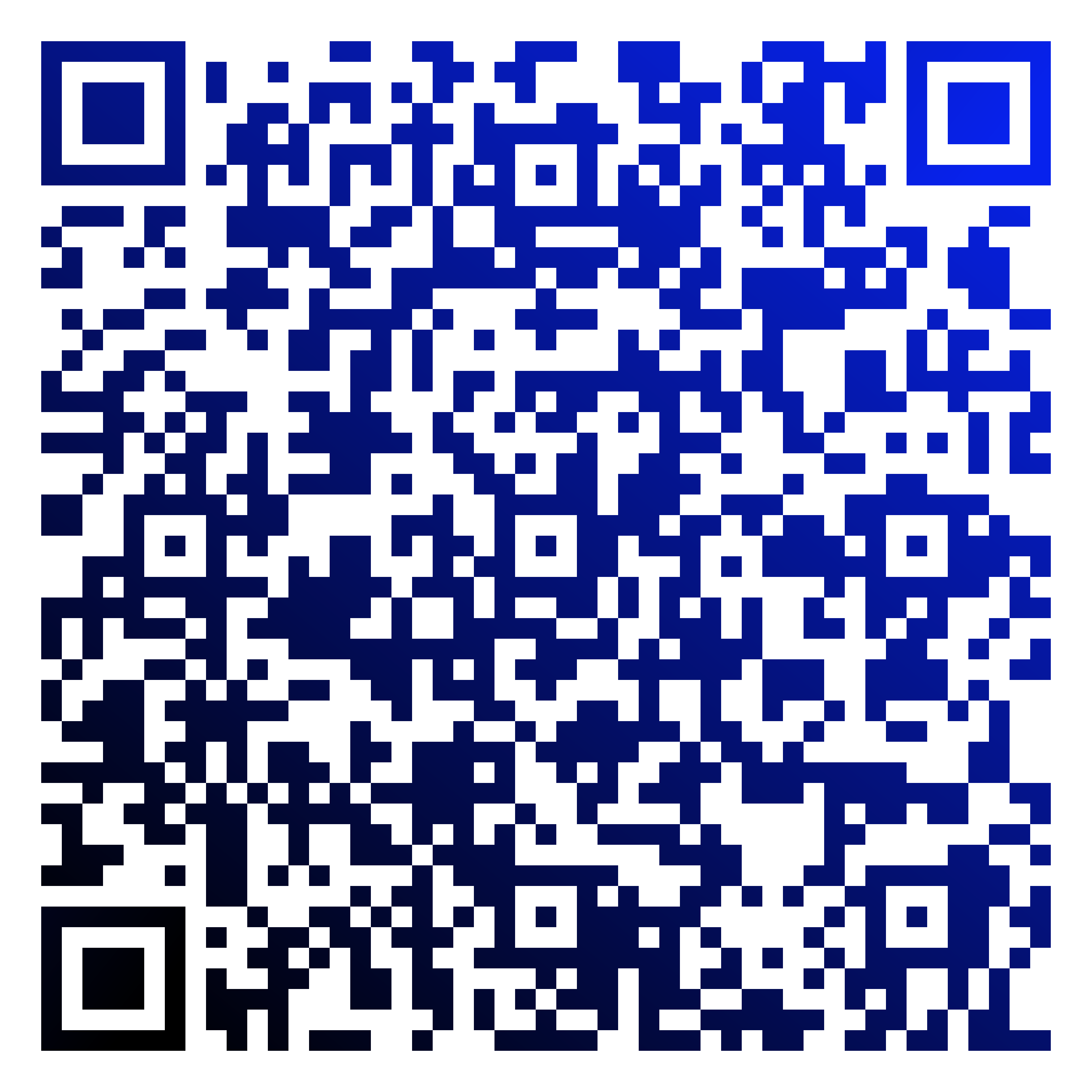 5 Сил Портера
Бизнес-модель Канва Остервальдера
SWOT и STEEPLE анализы
Команда
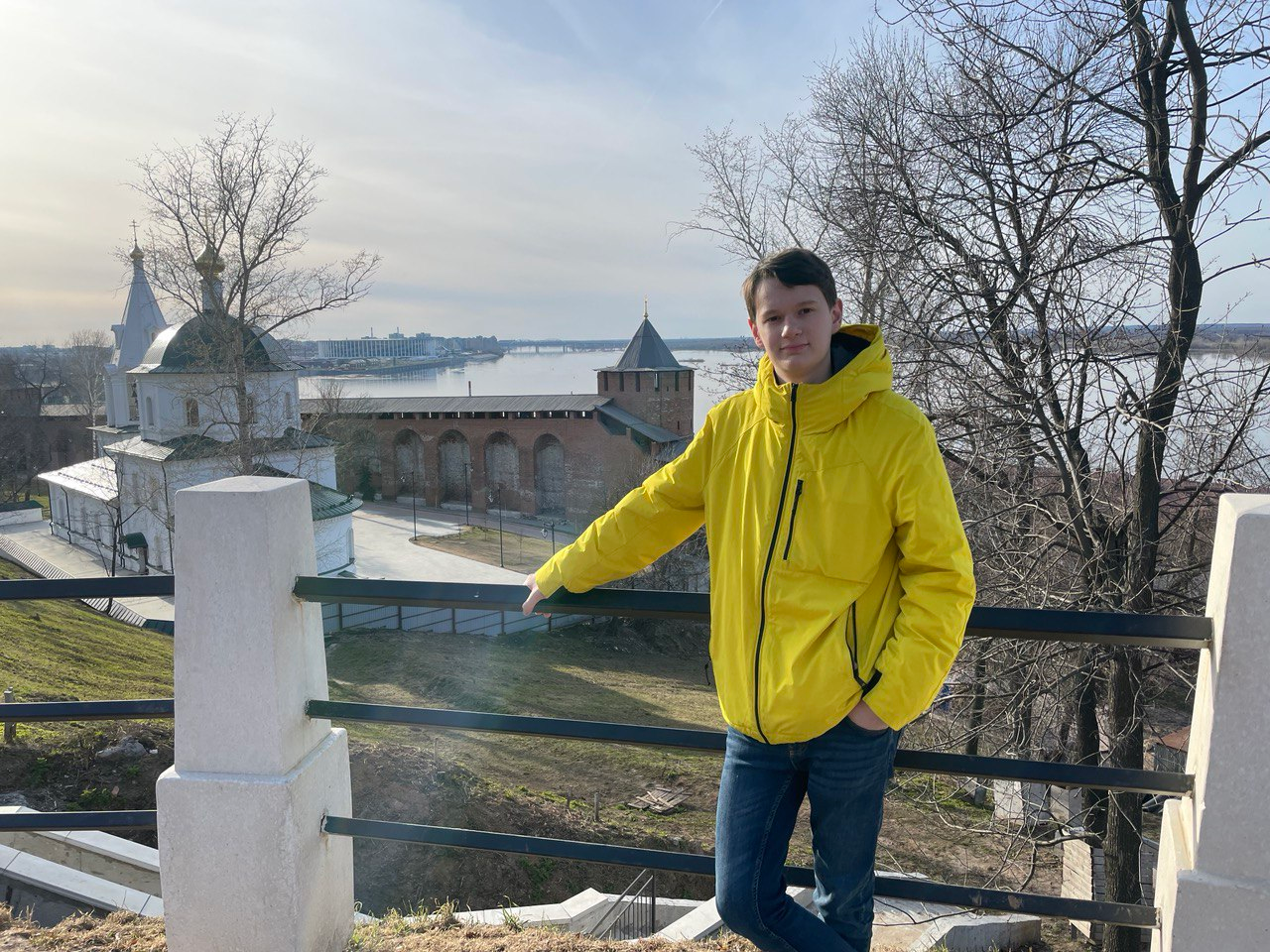 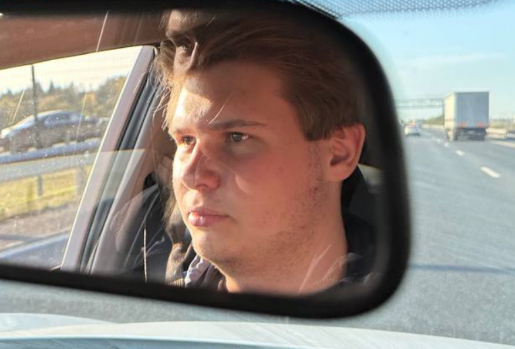 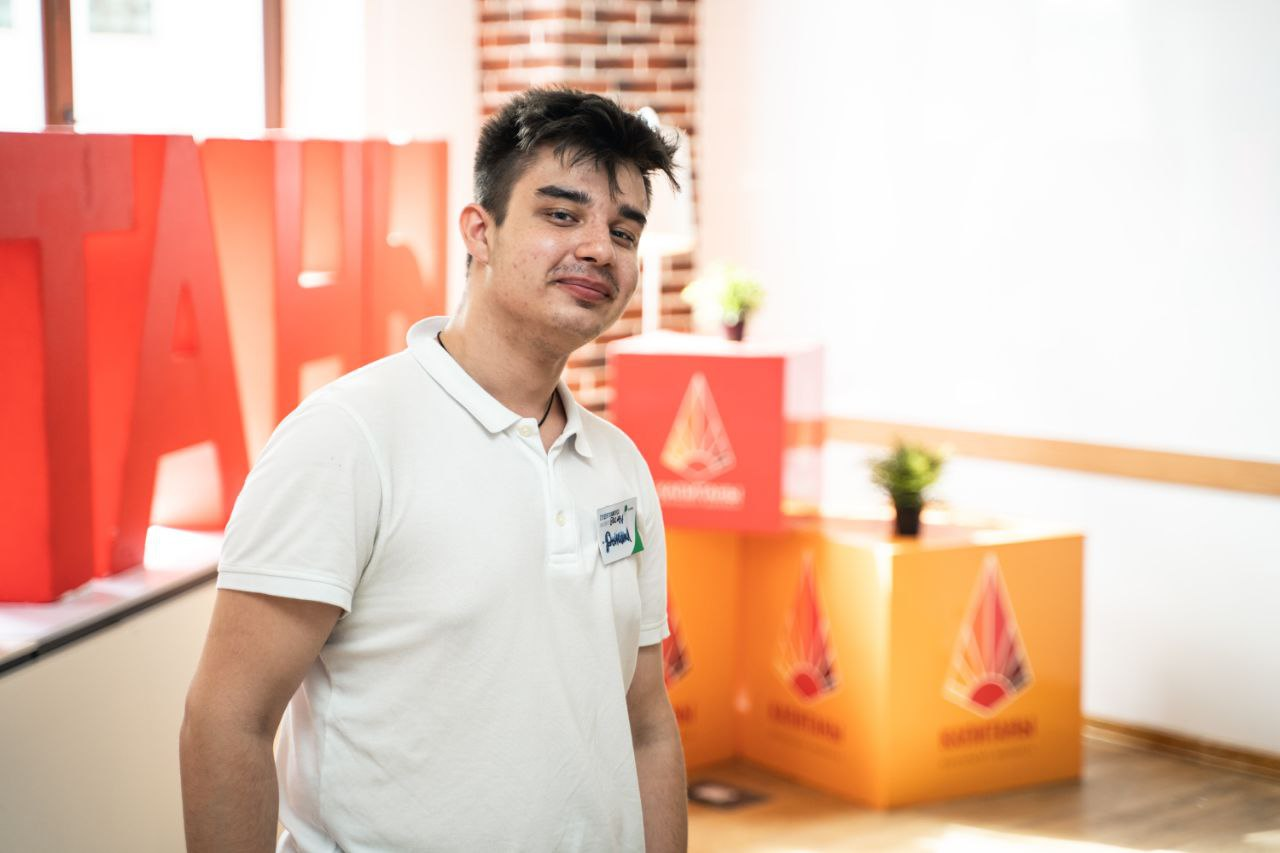 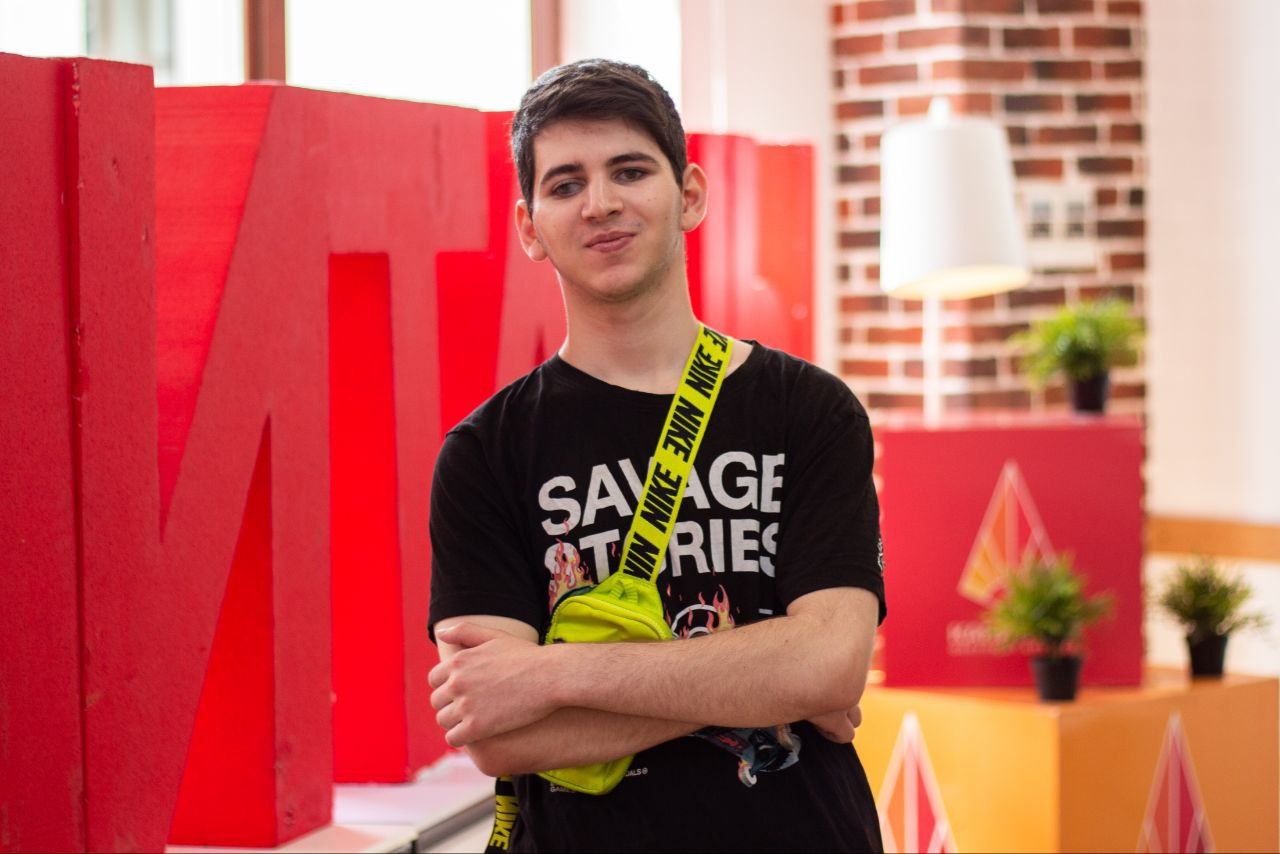 Кулага 
Даниил
(Лидер проекта)
Дейнега Леонид
(Маркетолог)
Панин Михаил
(Мастер презентации)
Коган Илья
(Риск-менеджер)